The Gift of Life
Biology
Essential Questions
What are the benefits and risks of organ donation?
How does one determine whether two people are a match?
Lesson Objectives
We will identify some contributing factors and solutions for organ donations.
We will determine that parents contribute to their offspring’s makeup by predicting the probability of inherited traits using simple Punnett squares.
We will build knowledge by actively exploring real-world issues and problems, developing ideas and theories and pursuing answers and solutions (ISTE, 2016).
[Speaker Notes: ISTE Standards for Educators. (2017). International Society for Technology in Education. Retrieved from https://www.iste.org/standards/for-educators.]
Preflection
On a sheet of paper, write for 2 minutes what you know about organ donations.
My Little Kidney
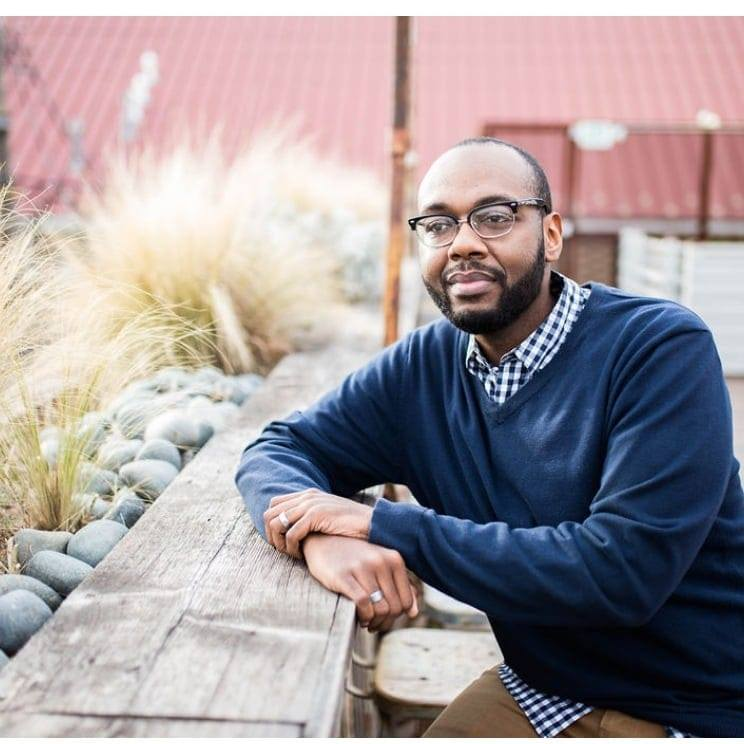 While watching this video, answer the questions on your handout.
[Speaker Notes: K20 Center. (2021, November). My Little Kidney [video]. YouTube. https://youtu.be/I--dFKKI9Y0]
True or False Statement
Indicate whether the following statements are true or false and explain your reasoning.
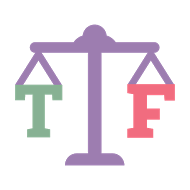 True or False Statement
Organs, eyes, and tissues cannot be given to different ethnic groups or to the opposite sex.
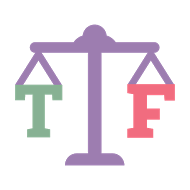 [Speaker Notes: Adapted from: LifeShare. (n.d.). Student Quiz. LifeShare Transplant Donor Services of Oklahoma. https://www.lifeshareoklahoma.org/educator-resources-lesson-plan-1.html.]
True or False Statement
When I get my Oklahoma driver’s license, I am automatically registered as an organ, eye, and tissue donor.
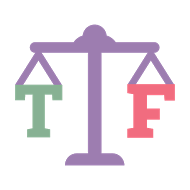 [Speaker Notes: Adapted from: LifeShare. (n.d.). Student Quiz. LifeShare Transplant Donor Services of Oklahoma. https://www.lifeshareoklahoma.org/educator-resources-lesson-plan-1.html.]
True or False Statement
Anyone can sign up as an organ, eye, and tissue donor, regardless of medical history or age.
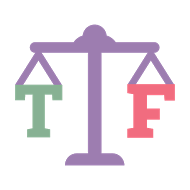 [Speaker Notes: Adapted from: LifeShare. (n.d.). Student Quiz. LifeShare Transplant Donor Services of Oklahoma. https://www.lifeshareoklahoma.org/educator-resources-lesson-plan-1.html.]
True or False Statement
One organ donor can save up to eight lives, and one tissue donor can enhance the lives of up to 75 people.
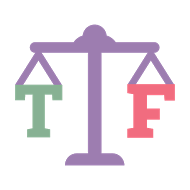 [Speaker Notes: Adapted from: LifeShare. (n.d.). Student Quiz. LifeShare Transplant Donor Services of Oklahoma. https://www.lifeshareoklahoma.org/educator-resources-lesson-plan-1.html.]
True or False Statement
Most major religions do not permit organ, eye, and tissue donation.
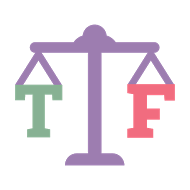 [Speaker Notes: Adapted from: LifeShare. (n.d.). Student Quiz. LifeShare Transplant Donor Services of Oklahoma. https://www.lifeshareoklahoma.org/educator-resources-lesson-plan-1.html.]
True or False Statement
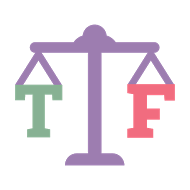 When you are admitted to the hospital, the number one priority is to save your life.
[Speaker Notes: Adapted from: LifeShare. (n.d.). Student Quiz. LifeShare Transplant Donor Services of Oklahoma. https://www.lifeshareoklahoma.org/educator-resources-lesson-plan-1.html.]
True or False Statement
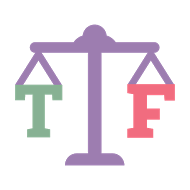 Celebrities and wealthy people on the waiting list receive priority for receiving an organ.
[Speaker Notes: Adapted from: LifeShare. (n.d.). Student Quiz. LifeShare Transplant Donor Services of Oklahoma. https://www.lifeshareoklahoma.org/educator-resources-lesson-plan-1.html.]
True or False Statement
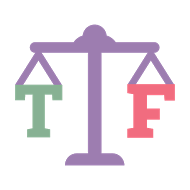 It is against federal law to sell organs, eyes, and tissues.
[Speaker Notes: Adapted from: LifeShare. (n.d.). Student Quiz. LifeShare Transplant Donor Services of Oklahoma. https://www.lifeshareoklahoma.org/educator-resources-lesson-plan-1.html.]
True or False Statement
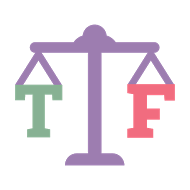 The donor family must pay for organ, eye, and tissue donation.
[Speaker Notes: Adapted from: LifeShare. (n.d.). Student Quiz. LifeShare Transplant Donor Services of Oklahoma. https://www.lifeshareoklahoma.org/educator-resources-lesson-plan-1.html.]
True or False Statement
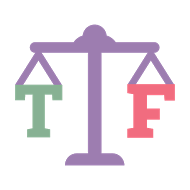 An open casket funeral is possible for organ, eye, and tissue donors.
[Speaker Notes: Adapted from: LifeShare. (n.d.). Student Quiz. LifeShare Transplant Donor Services of Oklahoma. https://www.lifeshareoklahoma.org/educator-resources-lesson-plan-1.html.]
Say Something
Today we are going to watch a video on blood typing. 
As you watch, we will pause at certain segments of the video to share  something about what we learned.
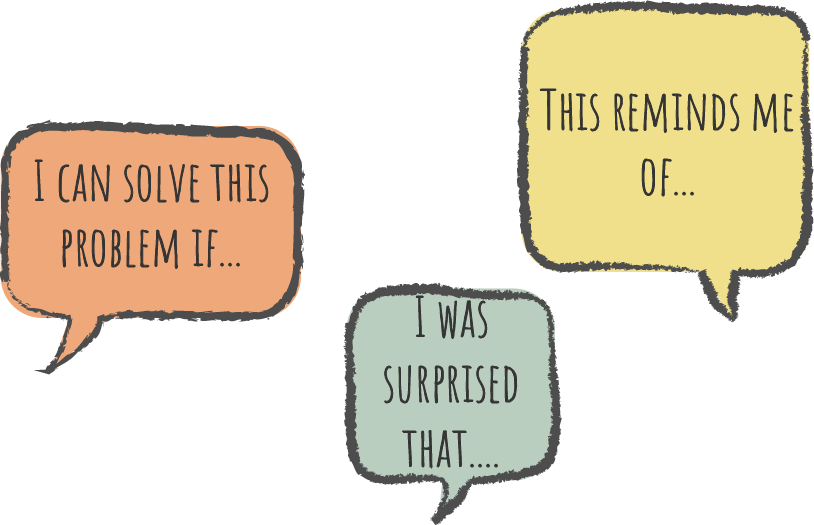 Blood Typing Video
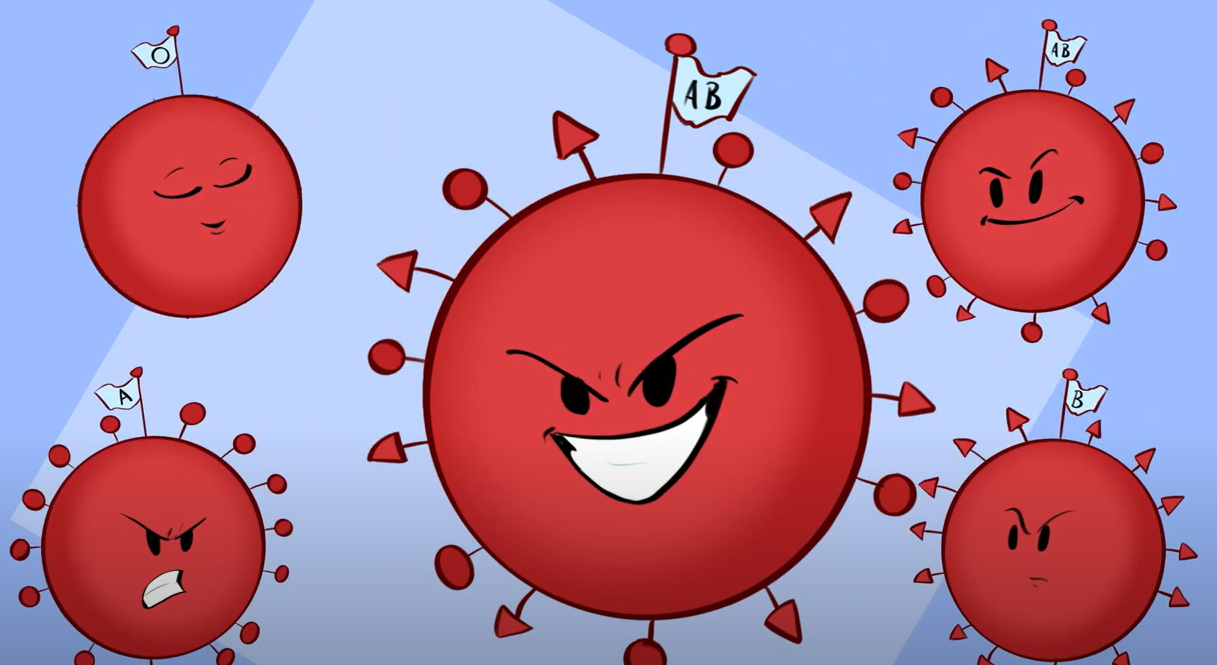 While watching this video, answer the questions.
[Speaker Notes: K20 Center. (2021, June). A Match Made in DNA [video]. YouTube. https://youtu.be/vuUsowsM188]
The Blood Connection
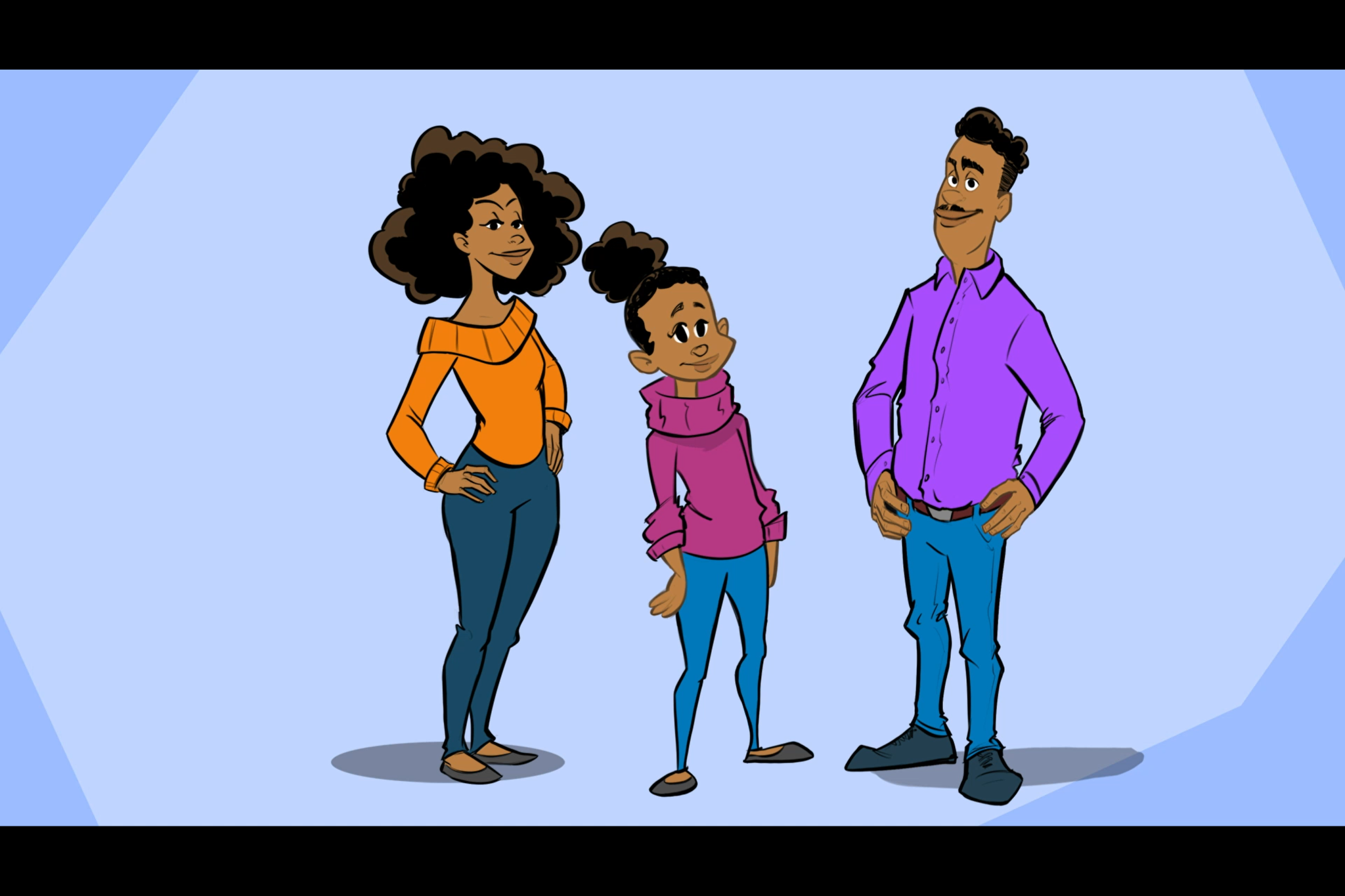 Answer the questions as you complete the interactive.
[Speaker Notes: K20 Center. (n.d.). The Gift of Life - The Blood Connection. The K20 Center. https://k20center.ou.edu/h5p/the-gift-of-life/]
LifeShare of Oklahoma
While watching this video, complete your LifeShare S-I-T handout:
One surprising fact or idea
One interesting fact or idea
One troubling fact or idea
After the video, pass your paper clockwise. Add to your peer’s response. Repeat until you have added to each of your group member’s papers.
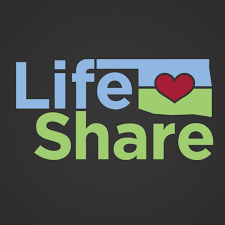 [Speaker Notes: K20 Center. (2021, November). K20 ICAP - LifeShare of Oklahoma [video]. YouTube. https://youtu.be/MGHcyBdDJTk]
PSA Poster
Create a social media flyer to help others learn more organ donation and how to be an organ donor.
Research information about organ donations.
Include your knowledge of how organ donor matches are determined.
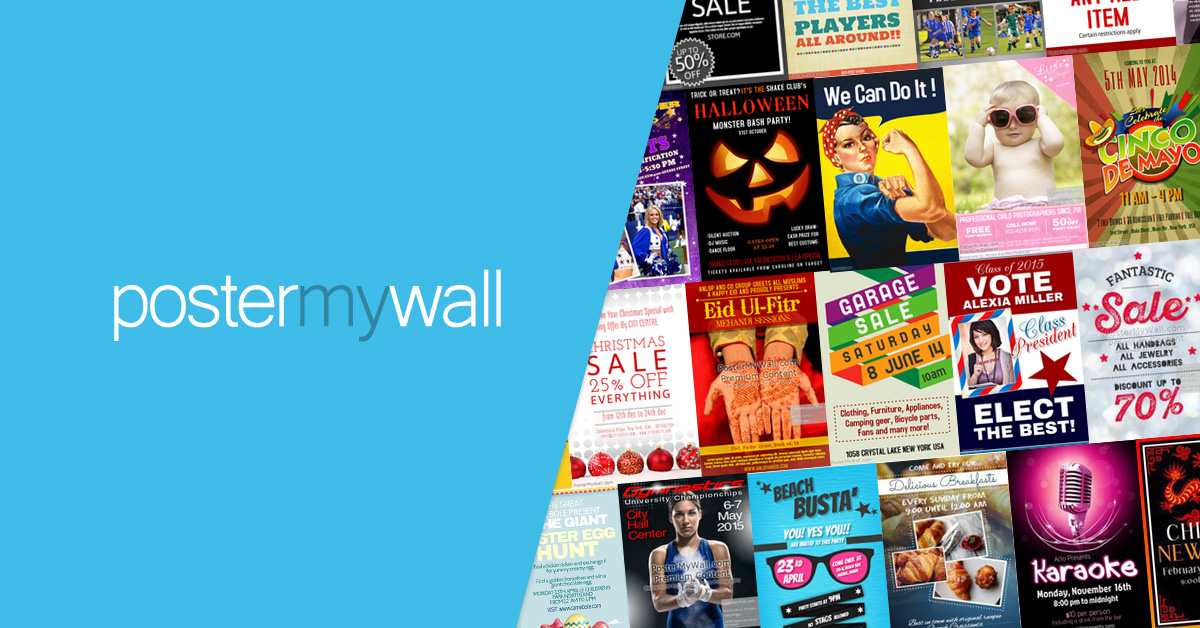 [Speaker Notes: PosterMyWall. (n.d.). PosterMYWall graphic. [Image]. 250 Mills LLC. https://www.postermywall.com/assets/images/open-graph-default.jpg.]